+ Figure 1. (A) Generation and genotyping of BACE knockout mice lacking exons 4–8. Three FRT sites (gray ...
Hum Mol Genet, Volume 10, Issue 12, 1 June 2001, Pages 1317–1324, https://doi.org/10.1093/hmg/10.12.1317
The content of this slide may be subject to copyright: please see the slide notes for details.
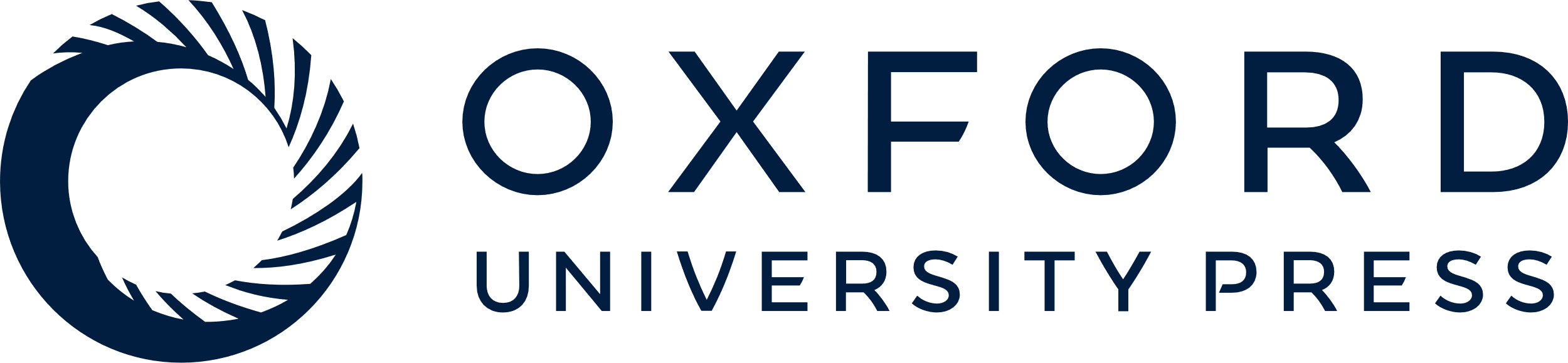 [Speaker Notes: + Figure 1. (A) Generation and genotyping of BACE knockout mice lacking exons 4–8. Three FRT sites (gray triangles) and a neomycin-resistance gene were appropriately integrated into ES cells as shown in the first two Southern blots. Mice produced using targeted ES cells also contained the targeted allele (third Southern blot). After crossing targeted BACE heterozygote mice with a transgenic mouse expressing FLP recombinase under the control of a CMV enhancer/chicken actin promoter, exons 4–8 had been deleted in heterozygous offspring as demonstrated by the fourth Southern blot. (B) Generation of BACE knockout mice with deletion and insertion in exon 1. The portion of the BACE genomic locus containing exon 1 is shown with the position of exon 1 (solid box) underlined and labeled and the position of the initiating methionine indicated by ATG. The region which is replaced by the expression cassette is underlined and labeled delta KO. The structure of the knockout locus is shown below with the inserted expression cassette show by the striped box. IRES indicates the internal ribosomal entry site for polycistronic translation. βGAL, β-galactosidase gene; MC1 NEO, an expression cassette expressing the neomycin resistance gene driven by the polyoma enhancer/herpes simplex virus thymidine kinase promoter.

Figure 2. Representative histological sections of hemotoxylin and eosin-stained brain from exon 1-disrupted BACE knockout mice. No genotype-specific differences in the microscopic morphology of brain were observed, as exemplified by images of hippocampus from +/+ (A) and –/–(B) mice. Scale bar, 100 µm.
Figure 3. β-secretase activity and Aβ production in primary cortical cells from wild-type and homozygous BACE knockout mice. Primary cortical cultures were generated from individual –/+, –/– and +/+ fetuses generated from crossing male and female–/+ exon 1-disrupted BACE knockout mice. Five days after plating, the medium was exchanged and 2 days later cells were harvested. Medium was also harvested on days 1, 2 and 3 after the medium exchange. (A) β-secretase activity was measured in cell extracts from +/+ (WT, open circles) and –/– (KO, open triangles) primary cortical cultures and is shown as a function of cellular protein added to the reaction. (B) β-secretase activity in 2.3 µg of protein from cell extracts (top) and Aβx-40 released into the medium after 3 days of collection (bottom) are shown from individual +/+ (WT) and –/– (KO) fetuses. Aβx-40 measurements collected from multiple wells were normalized to mg of cellular protein in the well. Error bars indicate standard deviations.

Figure 4. β-secretase activity and inhibition in brain from BACE knockout mice. (A) The statine-based substrate analog β-secretase inhibitors P10–P4′ statV (KTEEISEVNStaVAEF) (circle and diamond, PI1) and P10–P4′ stat (KTEEISEVNStaDAEF) (square and triangle, P12) previously described (10), were used to inhibit β-secretase activity from wild-type P2 pellets (closed diamond and triangle) and from BACE-purified from human brain (open circle and square). I1 has an IC50 of 2 nM, and I2 has an IC50 of 200 µM for both purified BACE and P2 pellets. (B) β-secretase activity measured in brain homogenates from homozygous and heterozygous exon 1-disrupted BACE knockout mice. Cortexes from four +/+ and four –/– mice were homogenized and β-secretase activity measured in P2 pellets as described in methods. Activity per miligram of P2 membrane protein is shown. Activity from the –/– samples are below the limits of detection of the assay. Error bars indicate SD.

Table 1. BACE knockout animals examined by necropsy and histology. Exon 1-disrupted animals were also used for behavioral observations
GenotypeAge (weeks)MalesFemalesExon 1–/–7–1782+/–7–13100+/+8–1737Exons 4–8–/–610+/–611+/–215+/+601+/+210

Unless provided in the caption above, the following copyright applies to the content of this slide:]